Mahfuz KruengAsteroid 1825 Klare (1954 QH)
1825 Klare
Objectives
What and Where?
Observation
Data Analysis
Previous Research
Further Works
Objectives
Experience
 	- professional
	- stepping “stone”
 
More Science

Photometry
	- wide
	- contribution
What and Where?
Diameter: 30 KM
Main-Belt Asteroid
Karl Reinmuth 
August 31, 1954 
Heidelberg, Germany
Magnitude: 15.56 (Absolute:11.8)
Orbit
Period: 1599 days; 4.3 years 
Semi-Major Axis: 2.68 AU 
Eccentricity: 0.114
Inclination: 4.03 degrees 
Rotation Period: 4.744 hours [Asteroid Lightcurve DataBase (Rev. 2012-Nov-10)]
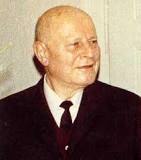 www.klima-luft.de
Current Location
MPCLINUX
Observation
Four Sessions
 Aperture: 20” Mirror
 Planewave Cassegrain (f/6.8)
 CCD Camera: SBIG STL-1001XE
 Softwares:
TheSky6 
CCDSoft
Observation
3 minutes exposures
(Session 1) 58 –April 3, 2013 (Dr. Clark)
(Session 2) 28 – April 7, 2013 (Dr. Clark)
(Session 3) 38 – April 13, 2013 

2 minutes exposures
	- (Session 4) 68 – April 22, 2013

Calibration frames

Total: 192 images, 8.5 hrs

Problems
	-clouds, moon, dawn, dust
Data Analysis
Softwares:
	- CCDsoft
	- MPO Canopus
		- calibration
		- ligthcurve
Data Analysis
Auto-match
Target
Data Analysis
Rotation Period = 1/5 of Earth day
More data: 5 hours continuous
Previous Research
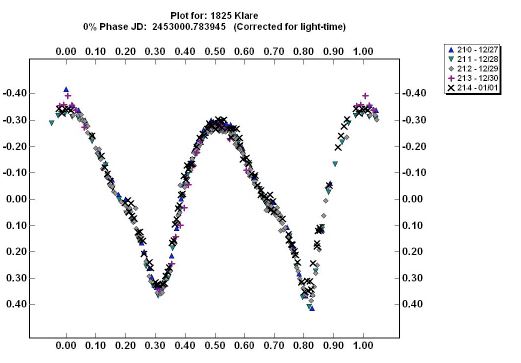 03/04
03/04
4.744+-0.009h
0.75+-0.02m
Pray, D
*1
*2
4.7429± 0.0003h, 0.9±0.1mag
Clark, M
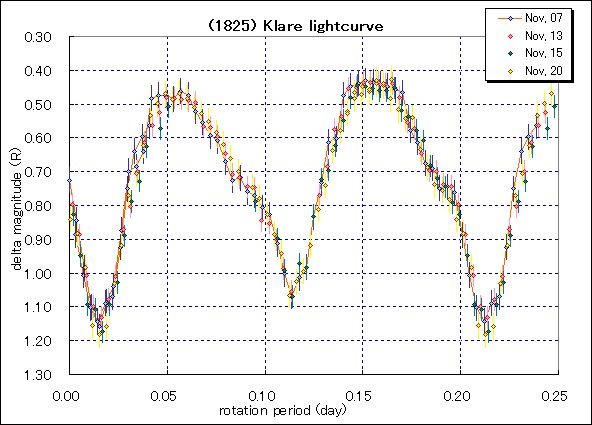 07
0.721 +/- 0.005 mag
*3
Galad, A
*4
Hamanowa, H
*3
Further Works
Complete Data
New software
3-D model
References
1- [Pray, D. (2004) Minor Planet Bul. 31, 34-36.]
2- [Clark, M. (2006) Minor Planet Bul. 33, 53-56.]

3- [Behrend, R. (2007) Observatoire de Geneve 	web site, 	http://obswww.unige.ch/~behrend/page_c	ou.html]
     [Hamanowa, H.; Hamanowa, H. (2011) 	http://www2.ocn.ne.jp/~hamaten/astlcdata.ht	m]4- [Galad, A. (2008) Minor Planet Bul. 35, 128-131.]

JPL Small-Body Database Browser on 1825 Klare